Explicit Folded Reed—Solomon Codes Achieve List-decoding Capacity
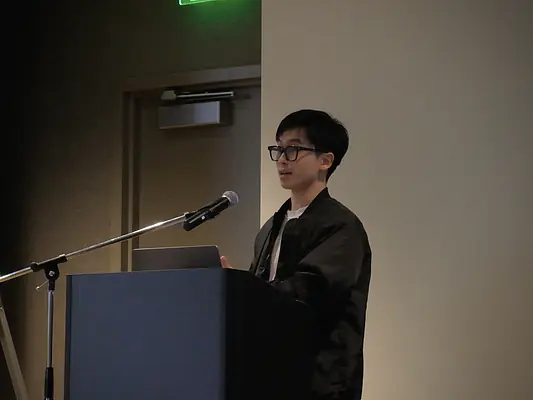 Yeyuan Chen
Zihan Zhang
Communication & Coding
Corrupt at most 6 letters
Pleaze tell mi Who  vill win the Honers Campetitian?
Please tell me Who will win the Honors Competition?
Future
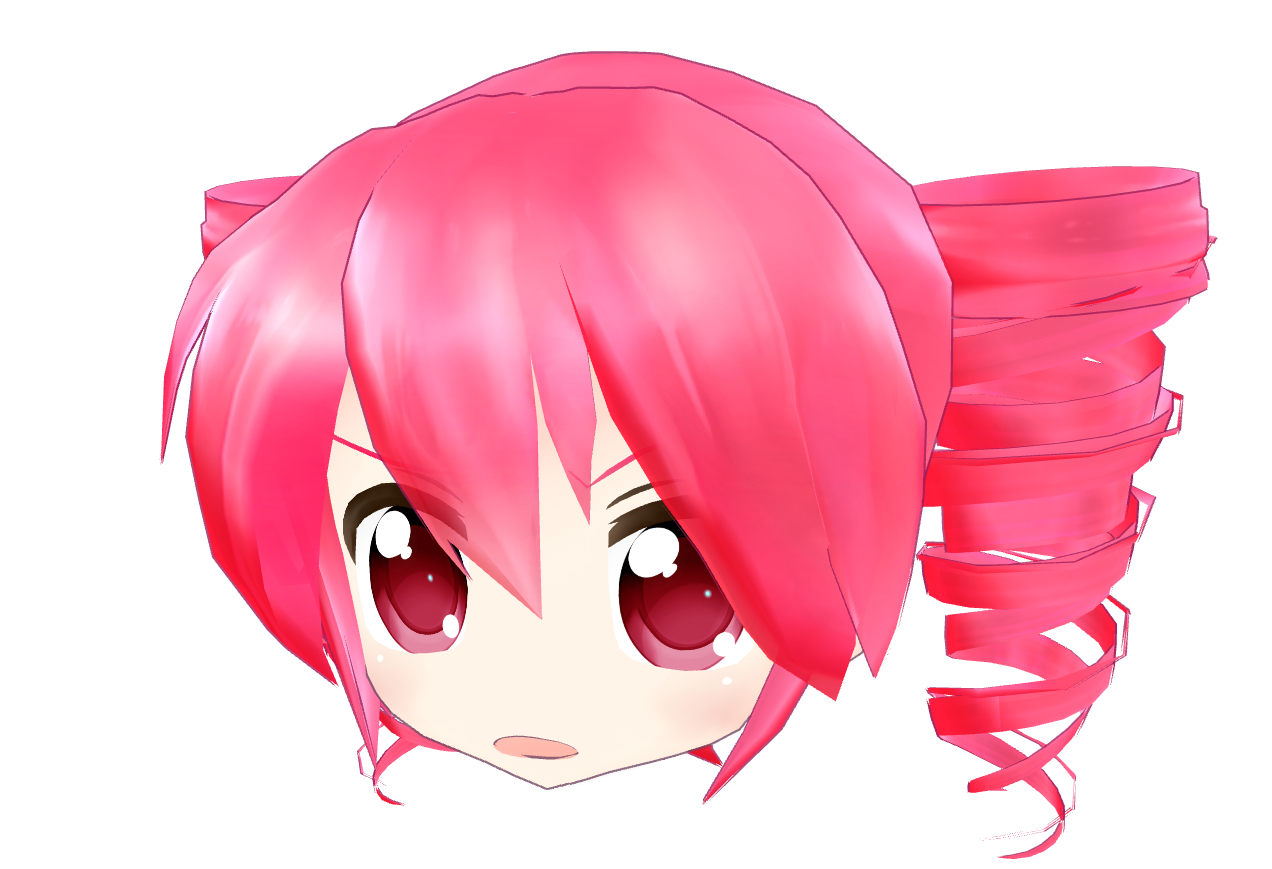 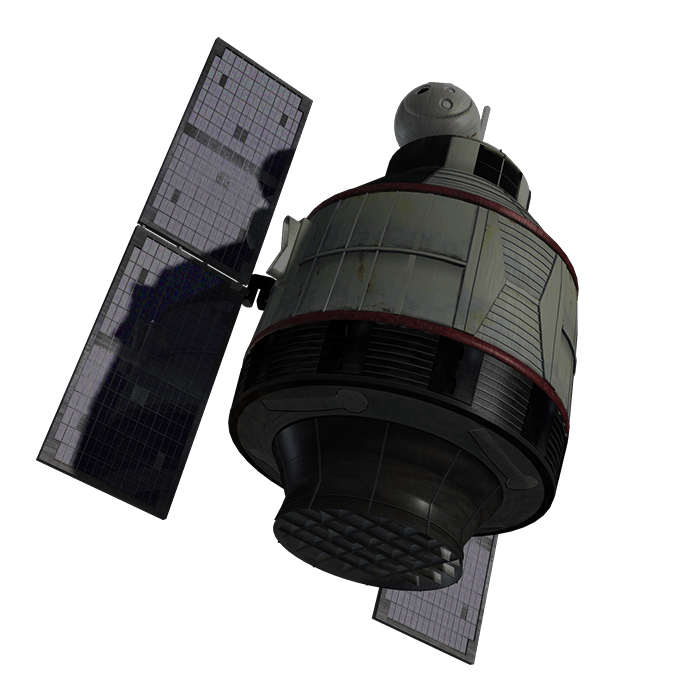 Present
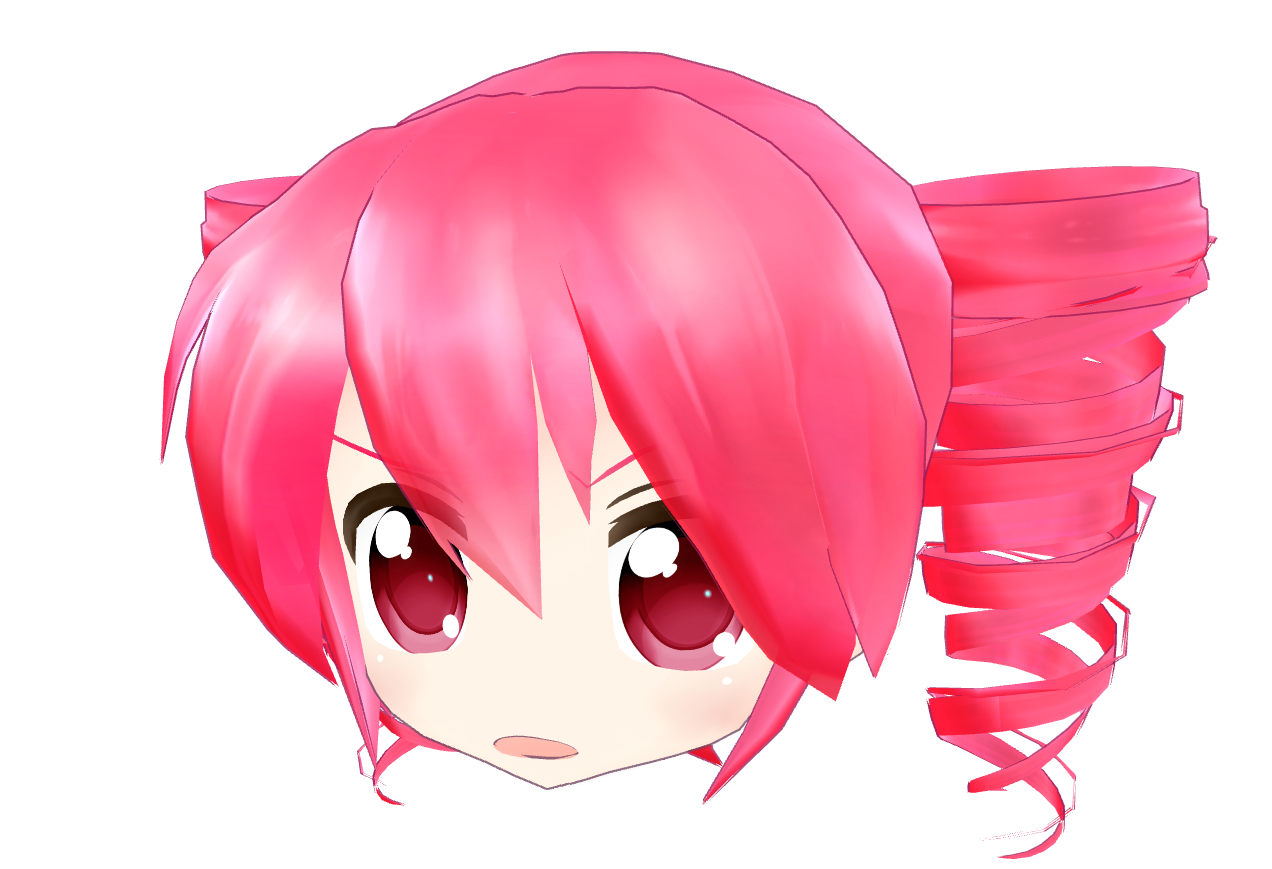 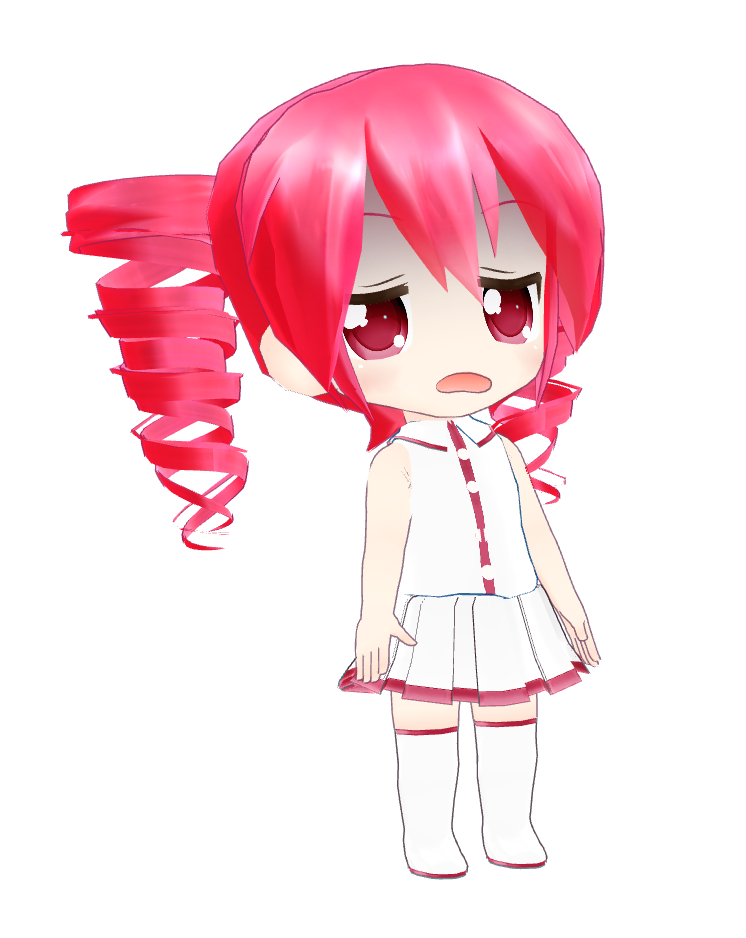 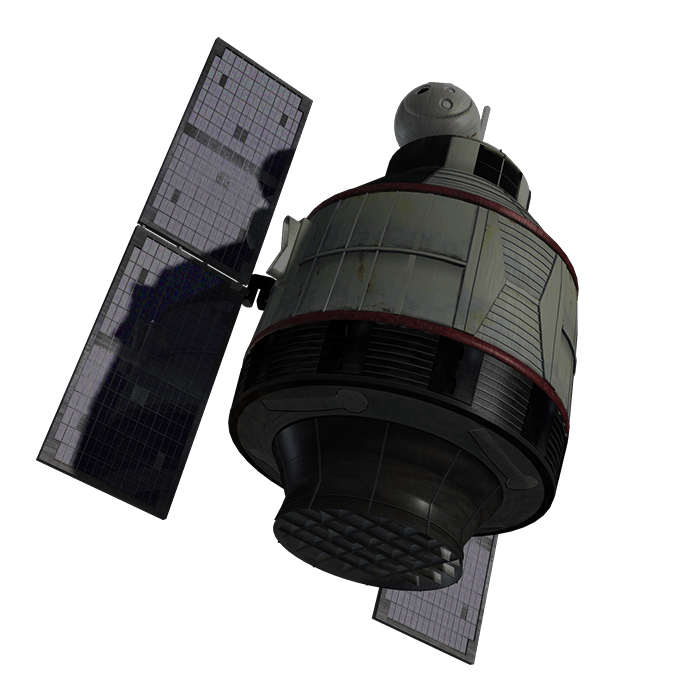 ???
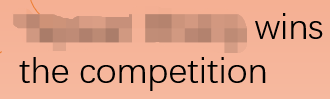 Yeyuan Dong wins the competition.
WWWWWWWWWWWWWhhhhhhhhhhhhhooooooooooooo
wwwwwwwwwwwwwiiiiiiiiiiiiillllllllllllllllllllllllll
wwwwwwwwwwwwwiiiiiiiiiiiiinnnnnnnnnnnnn
ttttttttttttthhhhhhhhhhhhheeeeeeeeeeeee
cccccccccccccooooooooooooommmmmmmmmmmmmppppppppppppp……
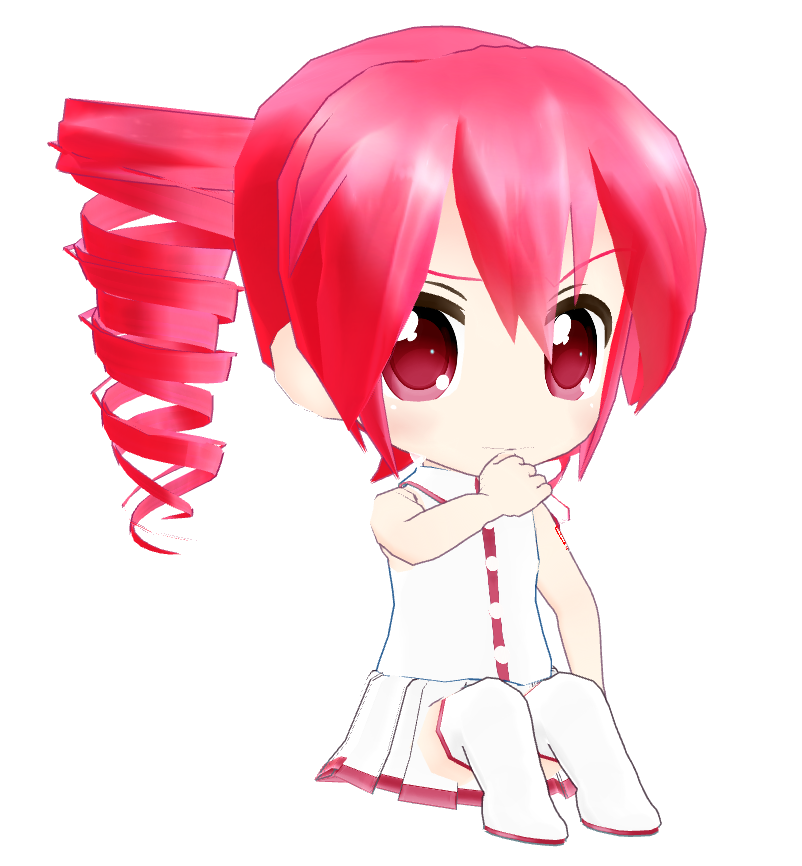 Coding!
As long as I repeat each letter for multiple times, the “majority letter” in each block won’t change
Defend against corruptions!
Send additional words
Coding
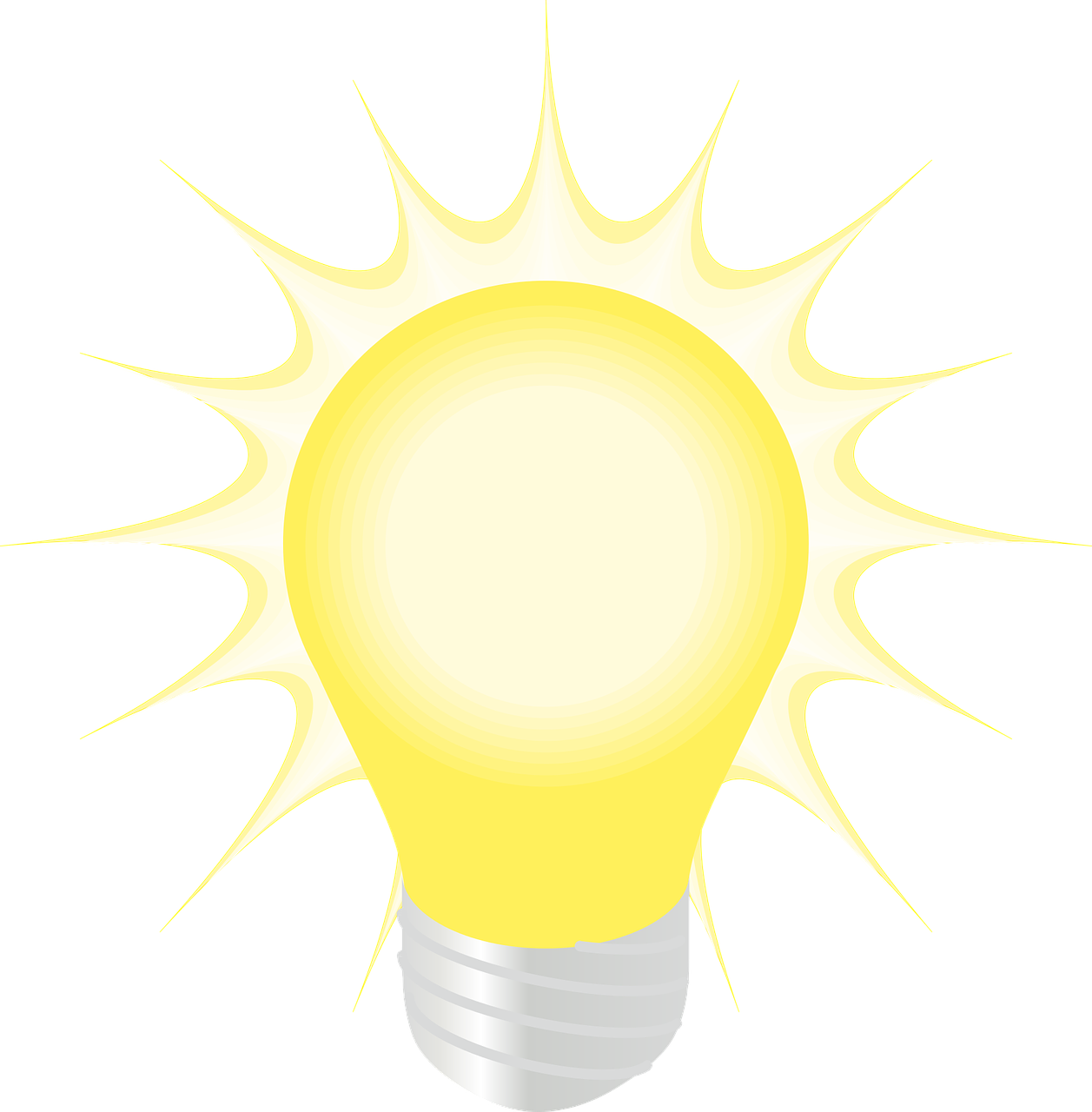 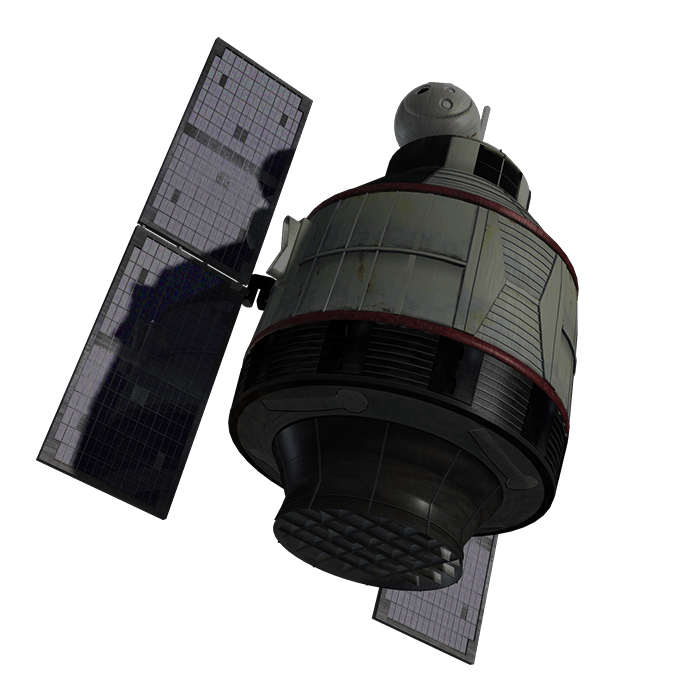 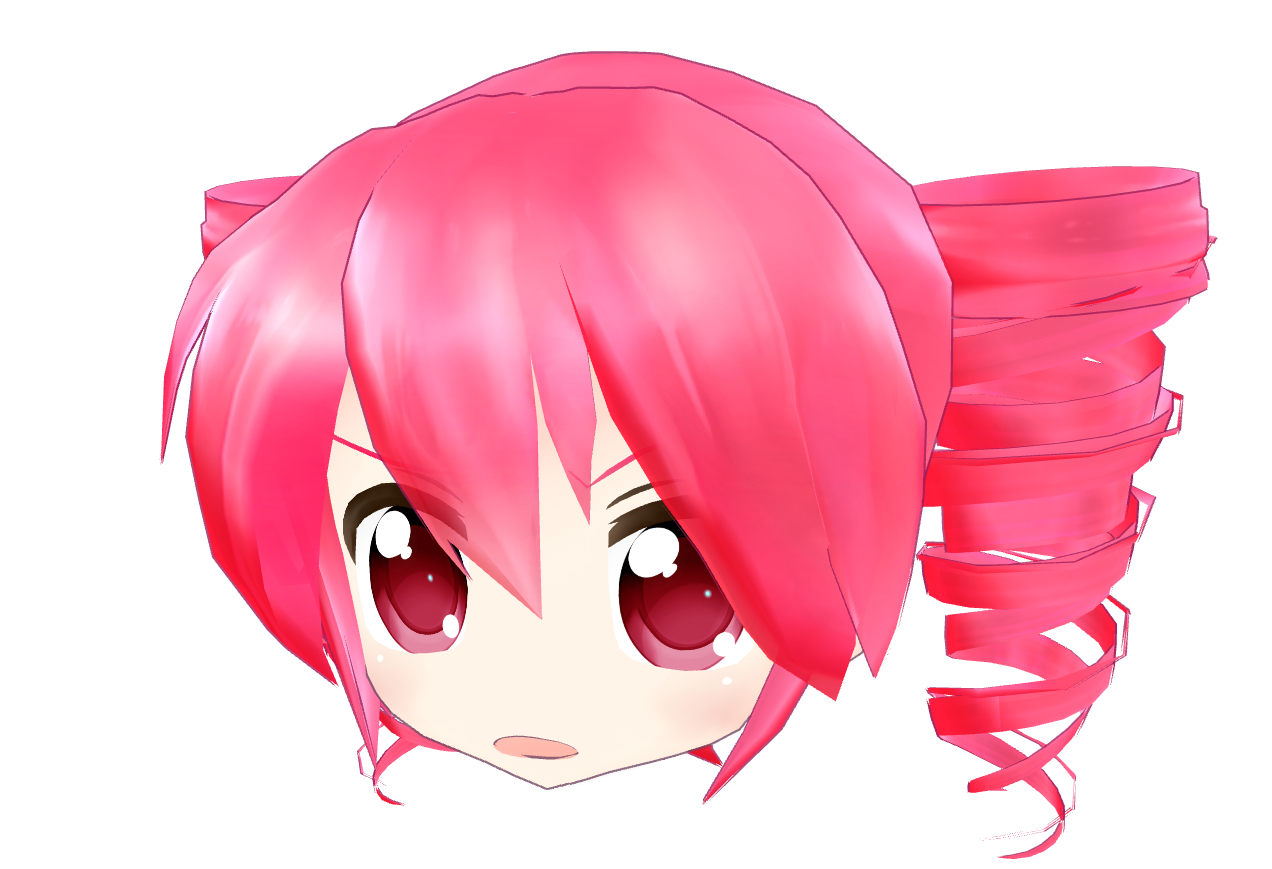 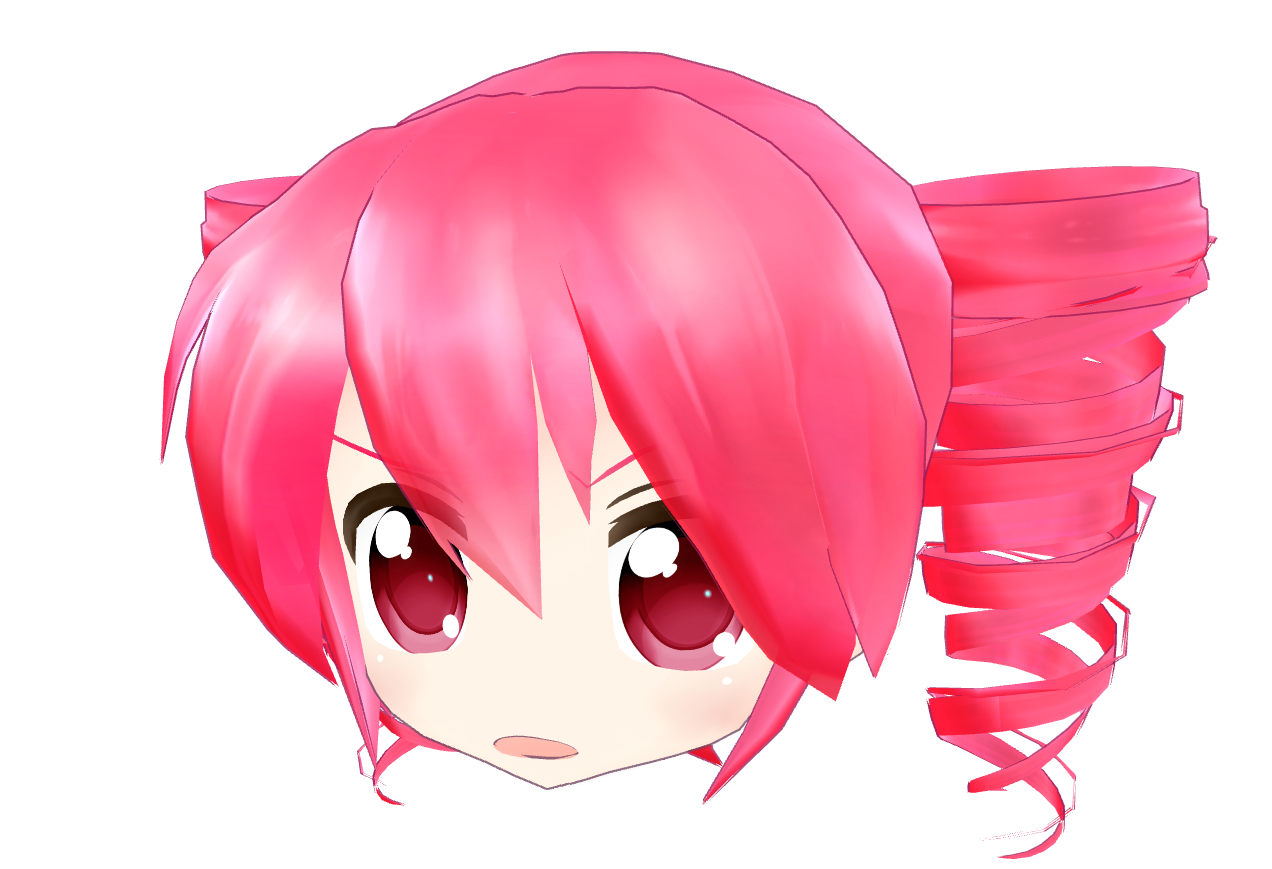 Decoder
Encoder
Corruptions
Rate of the code: The higher the better!
Reed—Solomon Codes
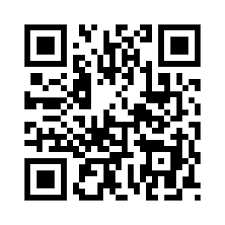 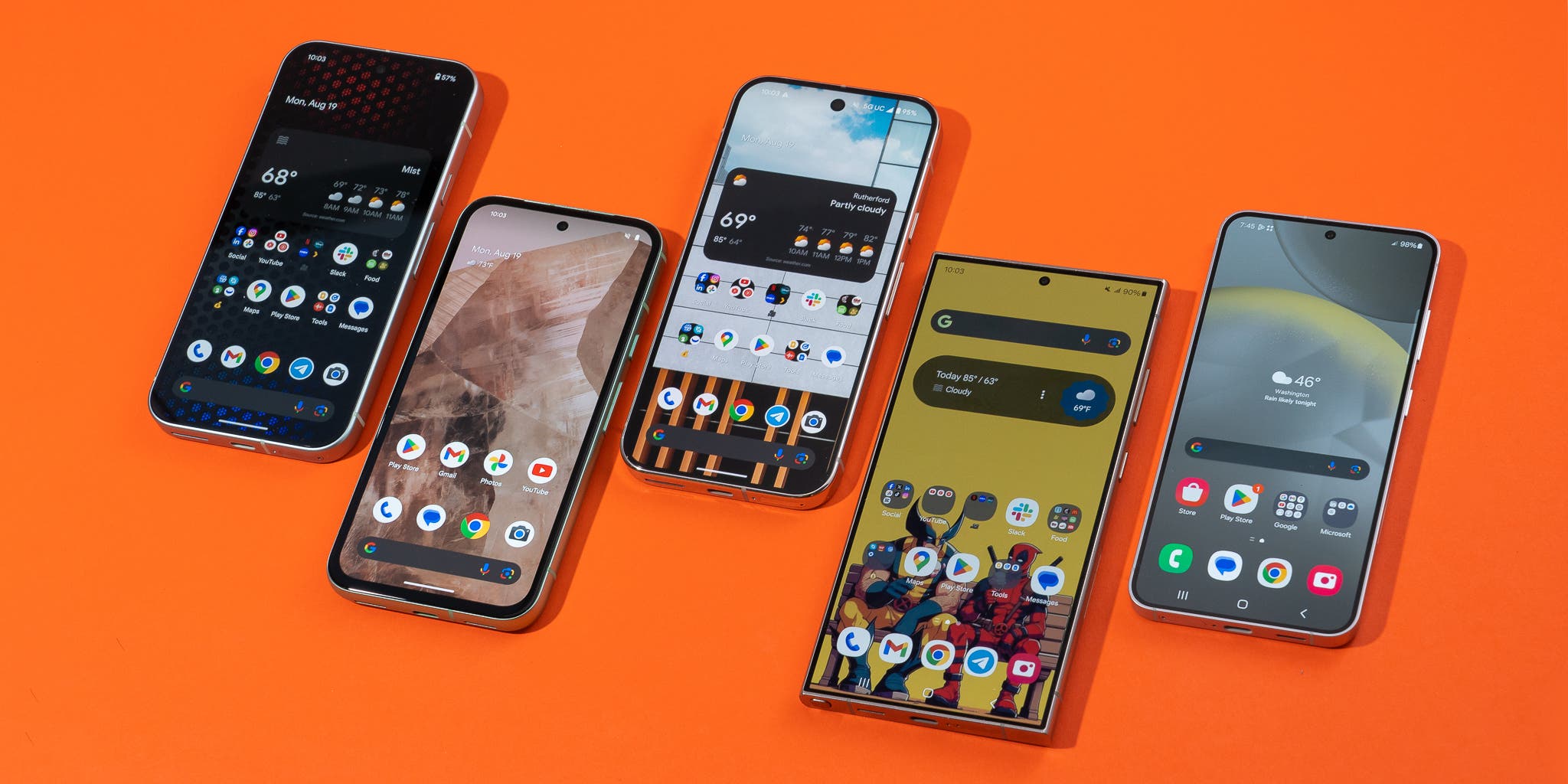 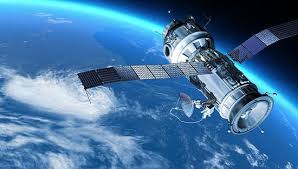 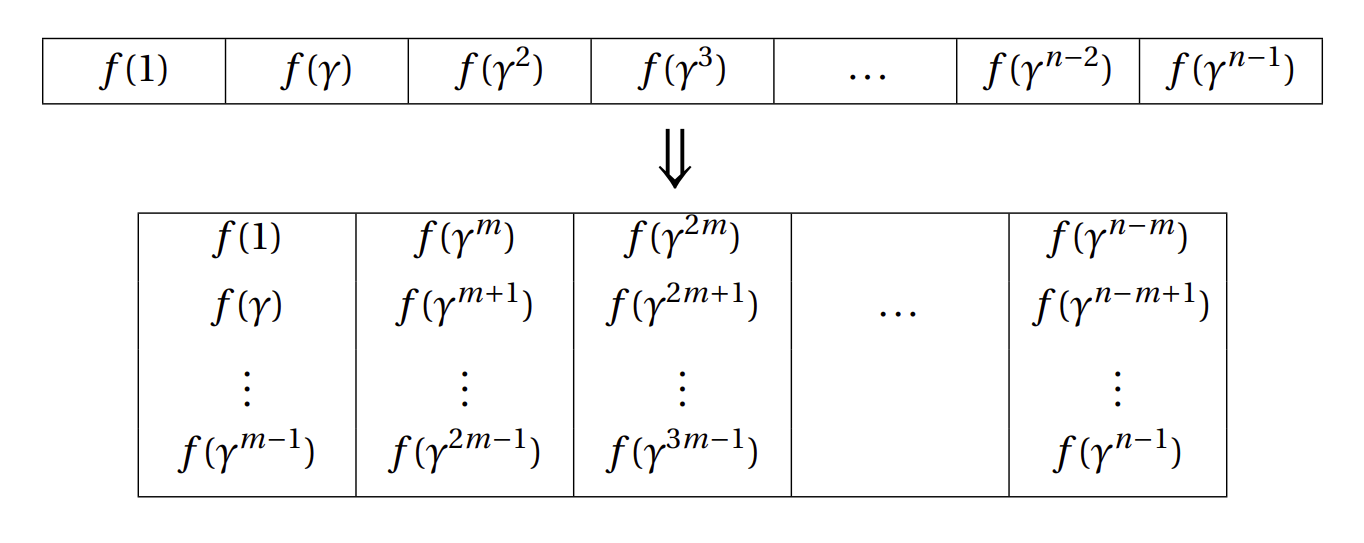 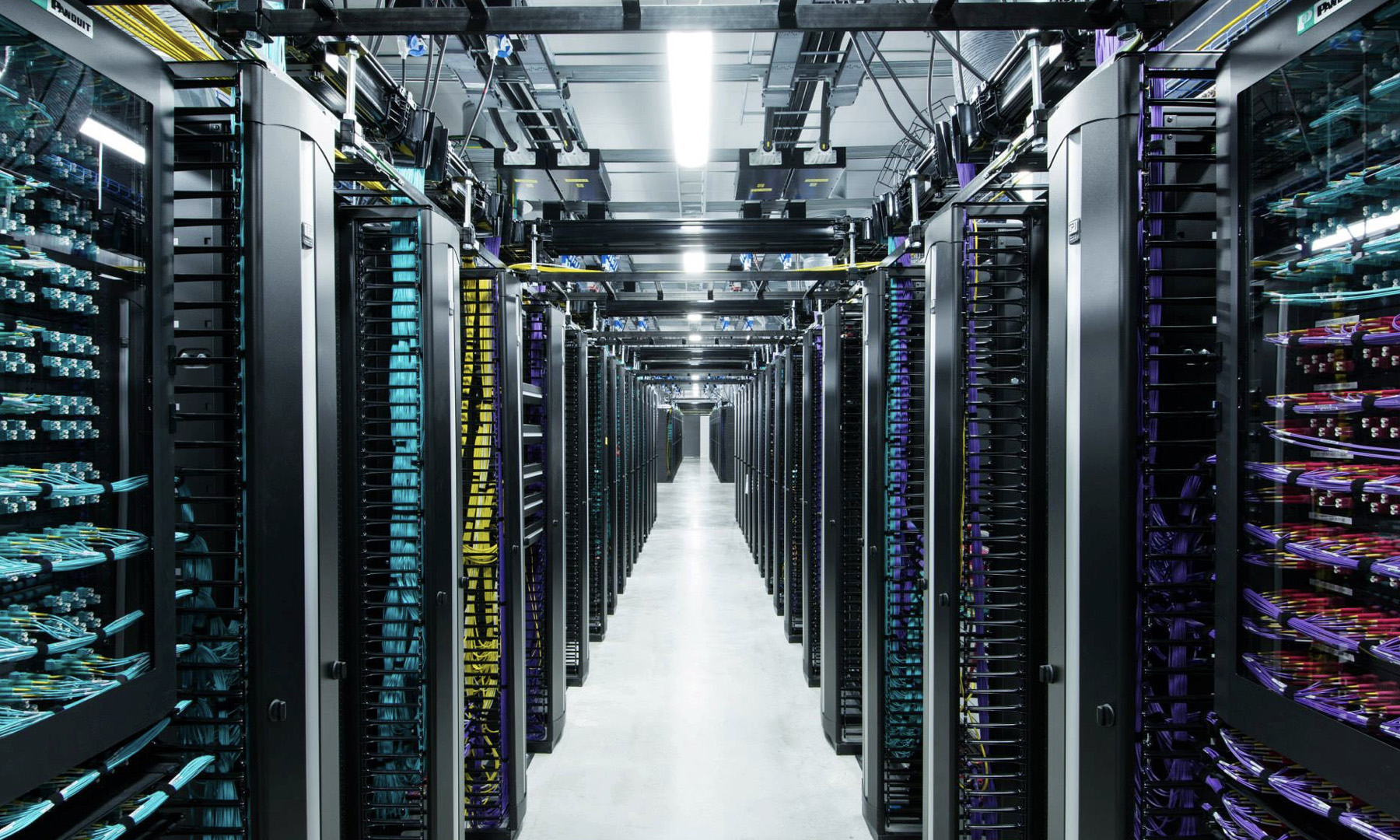 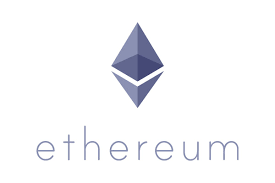 Unique Decoding
Unique Decoding: Always recover the only original message that could result in the received corrupted sentence.
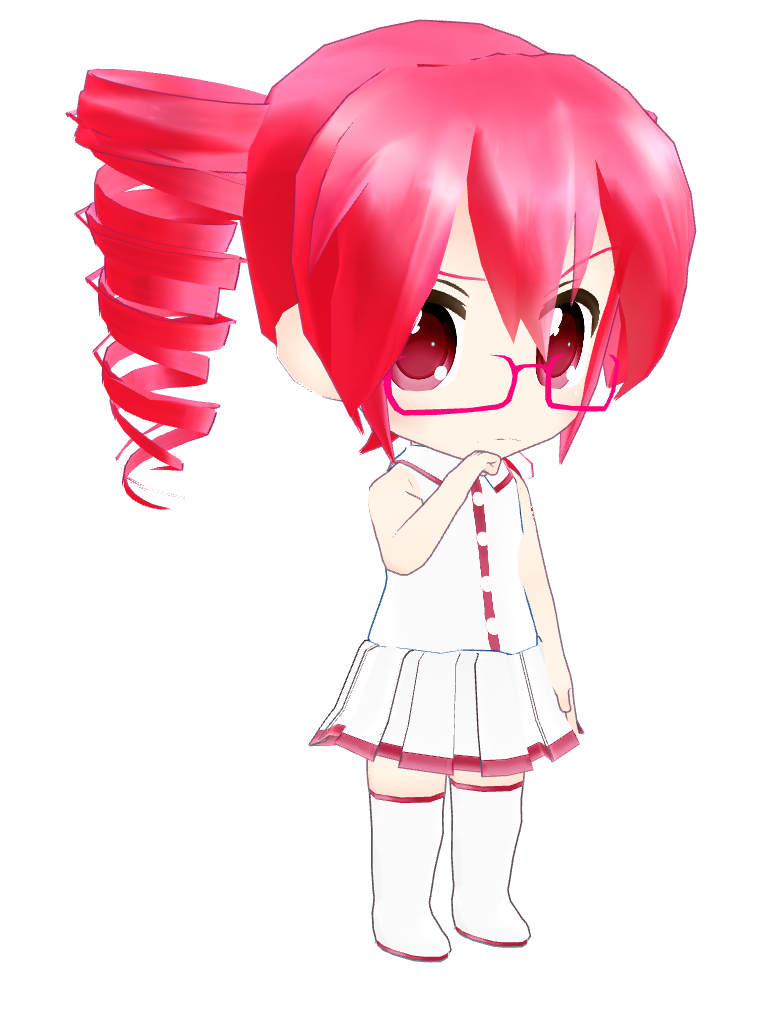 Singleton Bound
(Singleton’64)
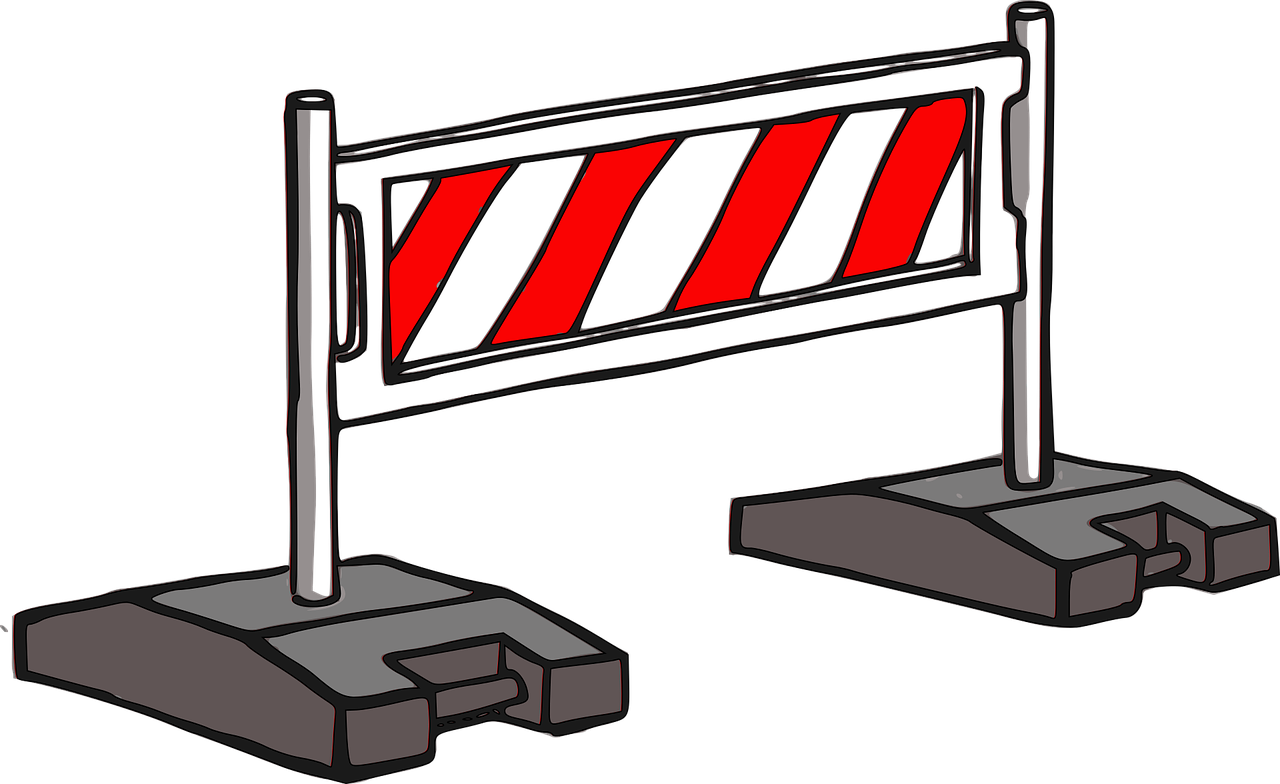 List-decoding
But how??

Explicit constructions and algorithms needed!
The best we could hope
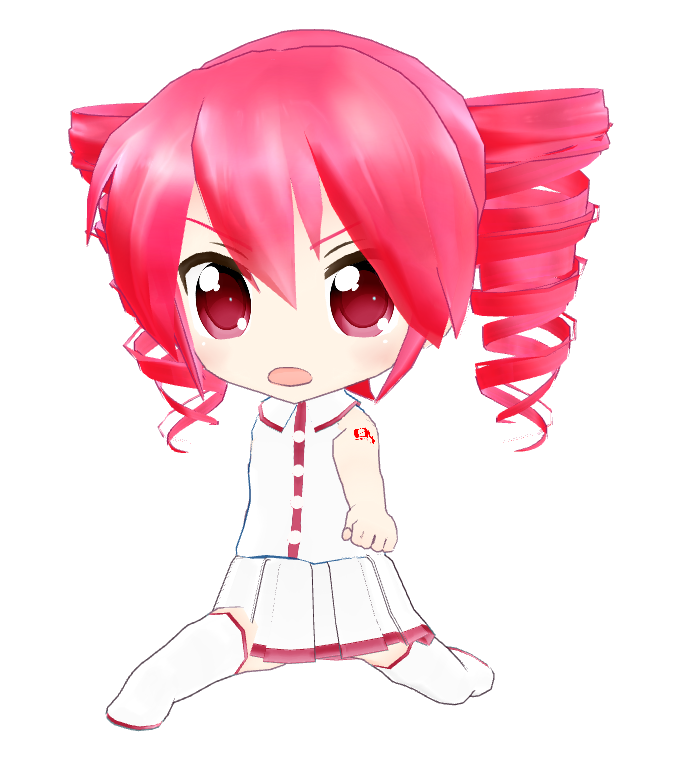 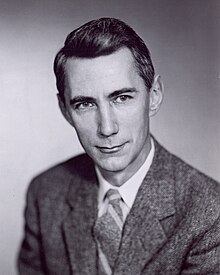 A possible candidate list:
Theory lab won the honors competition before.
Six people share the first place
A paper accepted by STOC2025 proved P=NP
Fundings for mathematicians were taken away by OpenAI o114514.
Winner is the one you would vote for.
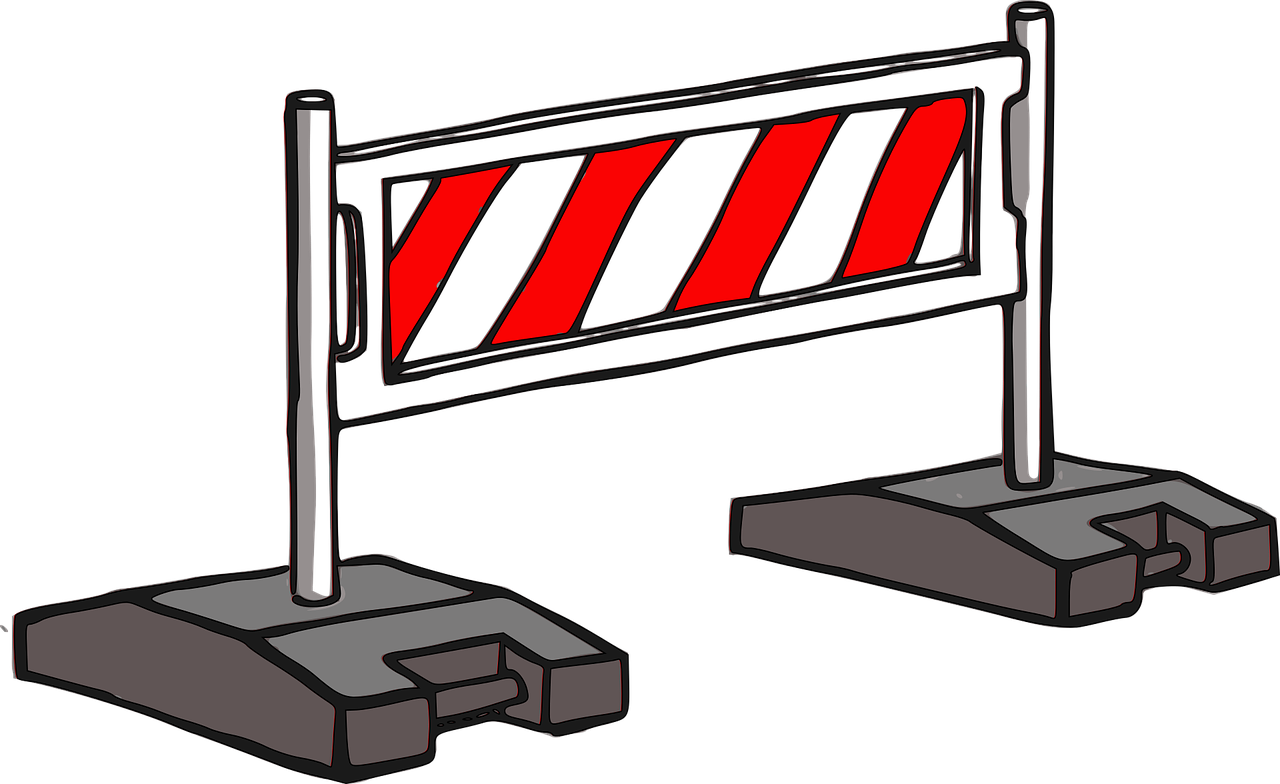 Good enough in practice!
Claude Shannon
Michigan (BS,BSE)
MIT (MS,PhD)
Singleton Bound
(Singleton’64)
Explicit Construction
We can
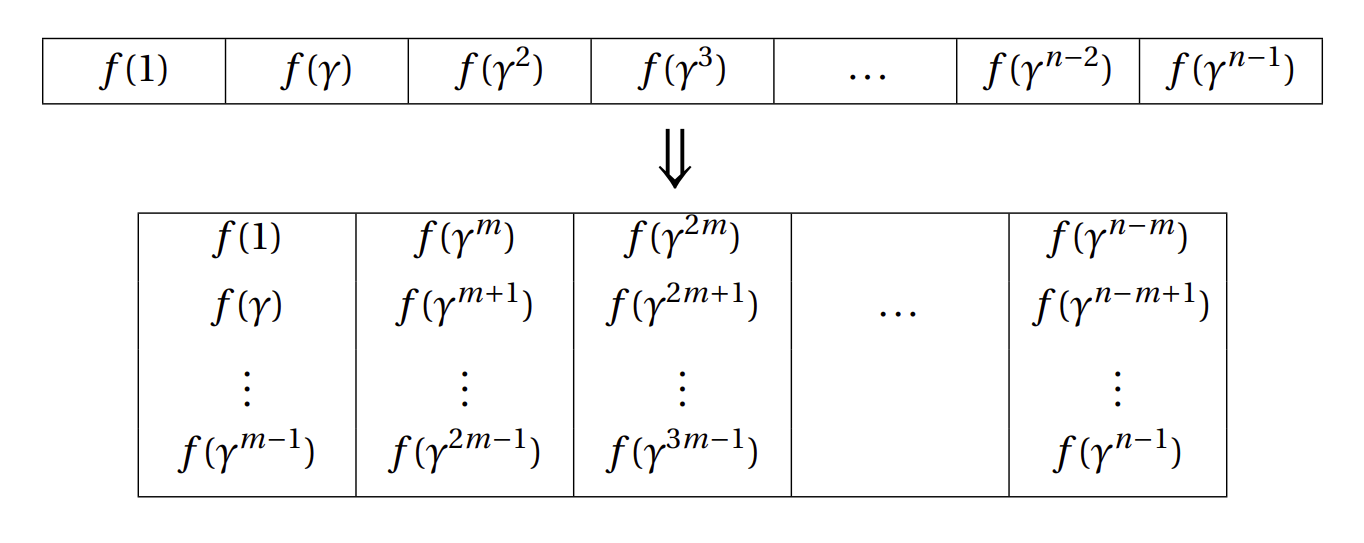 Folded Reed—Solomon Codes
This construction is the first explicit one provably to be optimal, is the best one we could hope.
Techniques
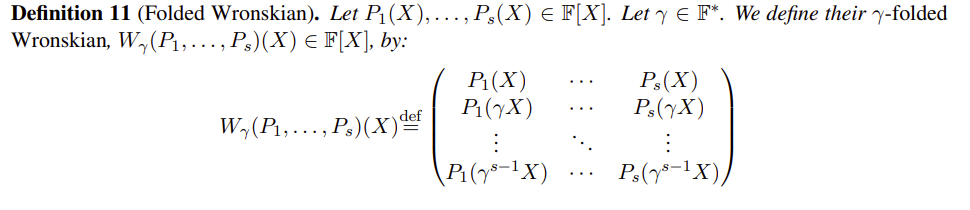 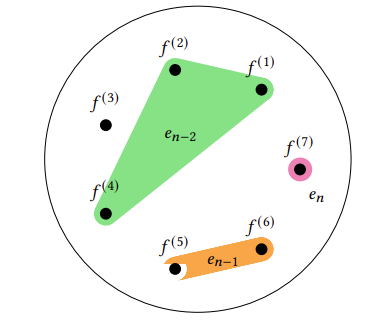 Geometric Agreement Hypergraph
12 / 22